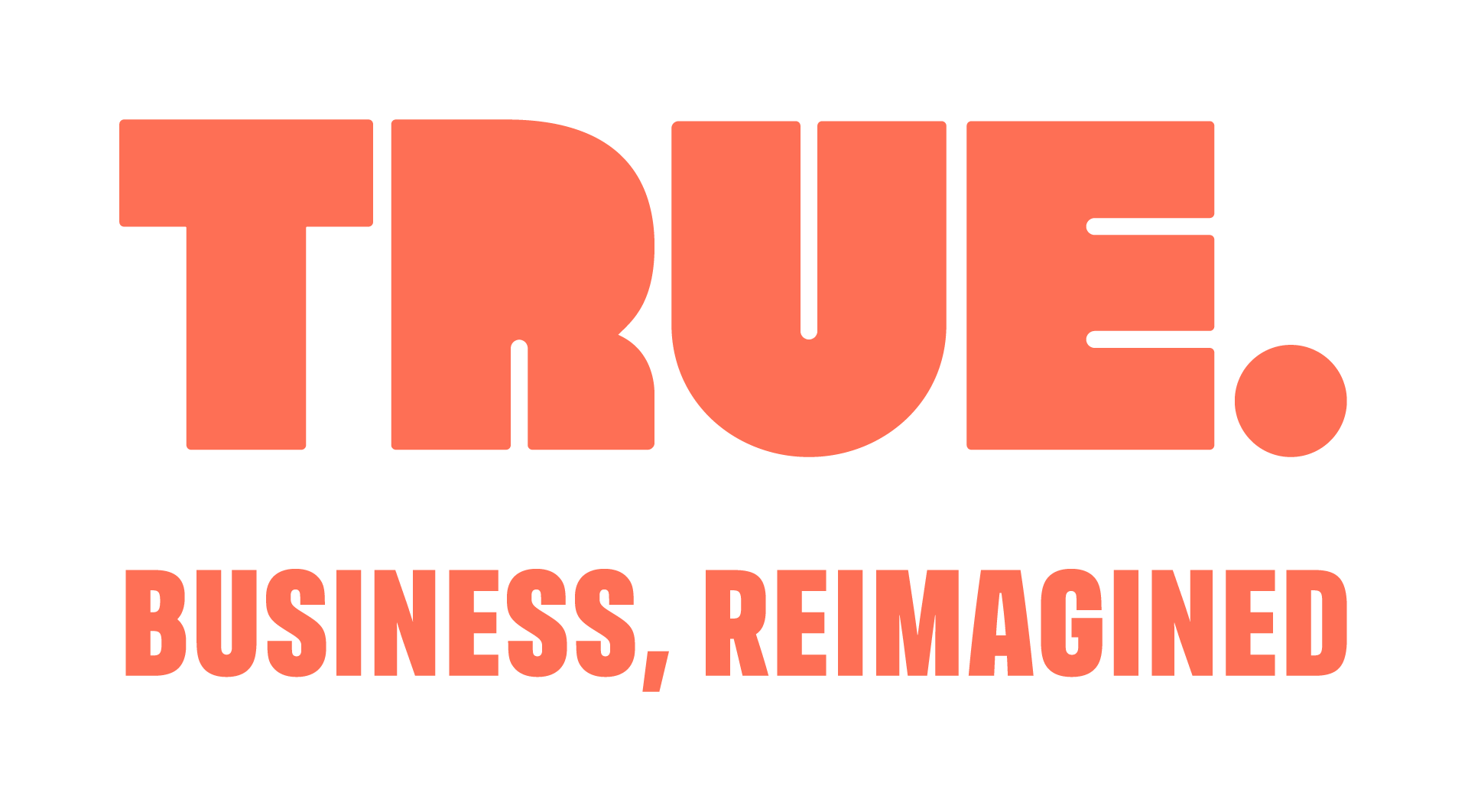 Liverpool City Region Creating Careers
True
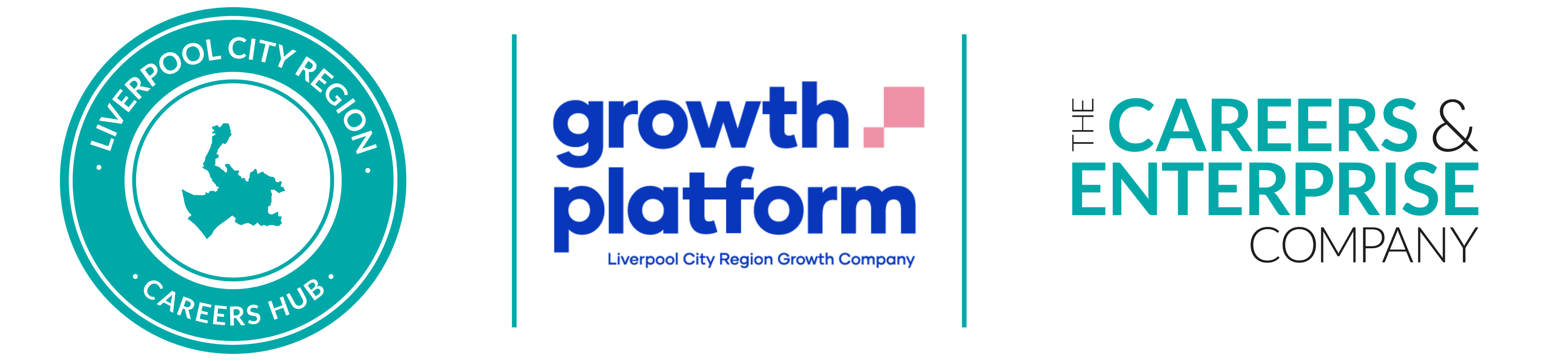 True is an innovation and investment firm based in London.

True’s episode is divided into two parts and you will hear some technical terms being used. But what do they mean? 

Research and create a glossary of business terms. 
Make sure that you use your own language to show your understanding. To help you do this, limit each definition to a maximum of 15 words. Can you use exactly 15 words for each? 

Investment

Innovation
	
Consultancy

Consumer Retail 


Hint: If you don’t understand the definitions that you find online, alter the words that you use in your search. For example, ‘explain investment to young people’ or ‘a simple definition of investment’. 

2. Browse True’s website to explore the different brands that they work with. 
Pick a brand that interests you and read the brand’s key facts and how True supported them. 

Would you like to work in consumer retail supporting different brands to improve and grow? Explain your answer. 
Challenge: Try to reference the brand you researched when explaining your answer.
Questions to ask
Using what you have learned from your pre-work, write down three questions that you would like to ask True. Is there anything you don’t understand or would like more information on? 
1. 

2. 

3.
If any of your questions are answered during the recording, write the answer next to your question. 
If you still have unanswered questions, ask your teacher to send them through to us and we will answer them.
Useful careers tips
Whilst listening, note down any inspirational or interesting advice that you hear which could help you on your careers journey.






Now head over to your Creating Careers Roadmap to evaluate today’s session…
[Speaker Notes: Extension Task: Part 2 of the recording explores what it is like to move away from home to work. Ask students to discuss the pros and cons of moving away from home to work and then explain whether they would like to work away.]